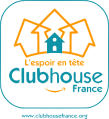 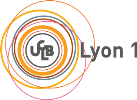 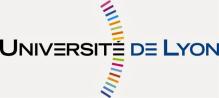 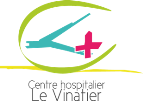 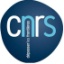 Hot topics, préparation à l’iECN, Faculté Lyon Sud, 14 avril 2017
PsychiatriePr Nicolas FranckCentre ressource de réhabilitation psychosociale et de remédiation cognitiveCH Le Vinatier, UMR 5229 CNRS & université Lyon 1www.remediation-cognitive.org
Item 59 : classifications des troubles mentaux
CIM-10 (classification internationale des maladies, 10ème édition) : classification de référence dans les hôpitaux
DSM-5 (Diagnostic and Statistical Manual, 5ème révision) : classification de référence en recherche
L’association de certaines caractéristiques (dont les symptômes) permet de poser des diagnostics
Raisonnement en 3 étapes : définir la catégorie nosographique, le trouble puis ses spécificités (forme clinique)
Item 58 : facteurs de risque et prévention
Facteurs de risque
Sociaux et environnementaux : toxiques, traumatismes, discrimination, exclusion, pauvreté
Psychologiques : personnalité, fonctionnement cognitif
Biologiques : facteurs génétiques, maladies non psychiatriques
Prévention
Primaire : amélioration des conditions de vie et de travail, lutte contre l’isolement, la précarité les addictions, l’échec scolaire…
Secondaire : règles hygiéno-diététiques, dépistage des troubles psychiatriques débutants
Tertiaire : optimisation thérapeutique, amélioration de la conscience du trouble (éducation thérapeutique), promotion des droits et des soins
Item 01 : relation médecin-malade
Techniques d’entretien : valider les ressentis, dépister la résistance, rappeler la liberté de choix, favoriser la dynamique de changement, faire preuve d’empathie
Tenir compte des différentes représentations de la maladie et informer
Favoriser une relation participative (vs paternaliste) : patient acteur de son rétablissement
Item 60 : offre de soin
Psychiatrie publique
Secteur de psychiatrie générale et de psychiatrie infanto-juvénile (CMP, CATTP, HDJ, hospitalisation complète), CMPP, CAMSP
Dispositifs intersectoriels
Psychiatrie de liaison
Centre de post-cure
Centre d’accueil et de crise d’urgence
Addictologie
Psychiatrie de la personne âgée
Structures de recours: centres référents en réhabilitation psychosociale, centres experts FondaMental, CRA
Secteur pénitentionnaire: SMPR, UHSA
Psychiatrie privée
Clinique de psychiatrie
HDJ
Cabinets de consultation
Item 346 : agitation et délires aigus
Rechercher l’étiologie (non psychiatrique en 1er)
Chez une personne âgée : iatrogénie, trouble hydroélectrolytique, pathologie endocrinienne ou métabolique, infection, intoxication/sevrage alcoolique, intoxication au CO, pathologie cardiovasculaire, RAU
Chez un sujet jeune sans antécédent : intoxication/sevrage à une substance psychoactive, pathologie infectieuse, intoxication au CO, attaque de panique, épisode maniaque, trouble psychotique bref, trouble psychotique chronique, trouble de personnalité
Chez un sujet ayant des antécédents : même démarche, tenir compte d’une possible iatrogénie
Traiter
Empathie et réassurance, faciliter l’alliance thérapeutique
Environnement calme, éviter la contention
Médicament : BZD, antipsychotique
Item 347 : crise d’angoisse aiguë et attaque de panique
Début brutal, durée brève
Manifestations psychiques, physiques et comportementales
Diagnostic différentiel : pathologies cardiovasculaires, respiratoires, neurologiques et endocriniennes, causes toxiques ou iatrogènes
Contexte psychiatrique : trouble panique, phobie, TAG, TDC
Traitement
calme, réassurance, contrôle respiratoire
anxiolytique
Item 348 : risque suicidaire
150 000-200 000 TS/an
>10 000 suicides/an
Evaluer la crise suicidaire
Risque : antécédents, événements de vie, trouble mental, estime de soi
Urgence : niveau de souffrance, degré d’inteionnalité, impulsivité, contexte
Dangerosité : létalité et accessibilité du moyen envisagé
Prise en charge
Alliance thérapeutique, abord des idées suicidaires, recherche de soutiens dans l’entourage
Traitement du trouble mental le cas échéant
Hospitalisation devant un niveau d’urgence élevé
Item 57 : précarité
Fragilité et instabilité sociale (≠pauvreté: <50 % des ressources médianes de la population)
20-25 % de la population
Bas niveau social, nationalité étrangère
Maladies chronique, handicap
Troubles psychiatriques, addictions, conduites suicidaires
Conséquences : infections, parasitoses
Evaluation médicale, psychologique et sociale
Permanence d’accès aux soins de santé (PASS)
Equipes mobiles psychiatrie-précarité (EMPP)
Revenu de solidarité active (RSA), CMU, AME, AAH, APA
Item 67 : grossesse et post-partum
Facteurs de risque : antécédents d’abus, de maltraitance ou psychiatriques, âge, difficultés conjugales, isolement, migration, primiparité, anomalie fœtale, accouchement dystocique, césarienne, prématurité
Post-partum = période à risque pour les troubles psychiatriques préexistants (contrairement à la grossesse qui les apaise)
Addiction pendant la grossesse : évaluer les avantages du sevrage vs la substitution
Psychotrope pendant la grossesse
rapport bénéfices/risques
pas de valproate
chlorpromazine, halopéridol Addiction pendant la grossesse et olanzapine = antipsychotiques les - tératogènes
Item 67 : grossesse et post-partum
Déni de grossesse : 3/1000
Post-partum blues : 30-80 %, J2-J5, ≠pathologie, pas de psychotrope, soutien++
Dépression du post-partum : 10-20 %, 3-6 semaines après accouchement, risque de récidive lors d’une grossesse ultérieure, impact sur l’enfant, psychothérapie, consultations mère-bébé, antidépresseur
Psychose puerpérale : 1-2/1000, dans le mois qui suit l’accouchement, risque suicidaire ou infanticidaire, 20-30 % de récidive
Item 68 : sujet âgé
TDC : 1-4 %, nombreux diagnostics différentiels (troubles ioniques, métabolique et cardiovasculaire, iatrogénie, maladie d’Alzheimer)
Symptômes psychocomportementaux des démences (pathologies neurodégénératives et cérébrovasculaires) : psychotropes prescrits à posologie faible, augmentation prudente, éviter les associations, évaluer régulièrement l’efficacité
Item 141 : deuil
Etapes : sidération affective ; décharge émotionnelle ; acceptation et adaptation
Complications :
Deuil compliqué persistant
TDC
Suicide (hommes x 50, femme x 10 la première semaine)
Stress post-traumatique
Antidépresseurs peu efficaces dans le deuil compliqué persistant : préférer les psychothérapies ciblées
Item 61 : schizophrénie
3 dimensions: positive, négative, désorganisation
Durée > 6 mois
Répercussions fonctionnelles
Toxiques urinaires et imagerie cérébrale négatifs
20-25 % de rétablissement
Antipsychotique > 2 ans après 1 épisode, > 5 ans après 2 épisodes, rapport bénéfices/EI
Réhabilitation psychosociale : psychoéducation, TCC, remédiation cognitive
Item 63 : trouble délirant
Erotomanie délirante : espoir, dépit, rancune
Jalousie pathologique
Mégalomanie : être doté d’un talent ou d’un pouvoir, avoir fait une découverte (inventeur méconnu)
Persécution
Somatique
Item 64A : dépression
Humeur triste, dévalorisation, culpabilité, anhédonie, ralentissement psychomoteur, idéation suicidaire, perturbation du rythme circadien, retentissement cognitif
Formes cliniques:
TDC avec caractéristiques mélancoliques
TDC avec caractéristiques psychotiques
syndrome de Cotard
ISRS en 1ère intention
Item 62 : trouble bipolaire
Type I et II : 1-4 %
Retard diagnostique : environ 10 ans
Episode maniaque : humeur exaltée, idées de grandeur, augmentation de l’estime de soi, agitation psychique et motrice, insomnie, anosognosie, comportements à risque
Traitement de fond : lithium, anticonvulsivants, antipsychotiques
Psychoéducation
Psychothérapie
Remédiation cognitive
Item 64B : trouble anxieux généralisé
Prévalence vie entière : 5 %
Eliminer une cause médicale générale (cardiovasculaire, respiratoire, neurologique ou endocrinienne)
Rechercher une prise de toxique ou un sevrage
Psychoéducation
TCC
ISRS dans les formes sévères
Item 64C : trouble panique
Prévalence vie entière : 1-3 %
Eliminer une cause médicale générale (cardiovasculaire, respiratoire, neurologique ou endocrinienne)
Rechercher une prise de toxique ou un sevrage
TP avec ou sans agoraphobie
Anxiété anticipatoire
60-70 % de TDC
Psychoéducation
TCC
ISRS dans les formes sévères
Item 64D : trouble phobique
Évitement et réassurance (objets contraphobiques)
Phobies spécifiques (objets, situations)
Phobie sociale (jugement d’autrui)
Agoraphobie (espaces dont il est difficile de s’échapper)
TCC
ISRS dans les phobies sociales sévères (pas dans les phobies spécifiques
Item 64E : trouble obsessionnel compulsif
Prévalence vie entière : 2%
Obsessions : pensées intrusives récurrentes en désaccord avec celles du sujet
Compulsions : comportement répétitif en réponse à une obsession
Rituels : actes rigides stéréotypés avec caractère conjuratoire
Psychoéducation
TCC
ISRS
Item 64F : stress post-traumatique
Syndrome de répétition : reviviscences, flashbacks, cauchemars
Conduites d’évitement
Hyperactivation neurovégétative : sursauts, irritabilité, troubles du sommeil et cognitifs
50 % de guérison complète en 3 mois
Chronicisation possible
Prévention : débriefing
TCC, EMDR, ISRS
Item 64G : trouble de l’adaptation
Evènement de vie > capacités d’adaptation
Vulnérabilité psychique : trouble de personnalité
Dans les 3 mois suivant le début du stress et pas + de 6 mois après sa fin
TS : 2-4 %
Thérapie centrée sur la recherche de solutions, thérapies interpersonnelles, TCC
Item 64H : troubles de personnalité
Expression égosyntonique
Personnalité paranoïaque: méfiance, rigidité
Personnalité schizoïde: solitude, peu d’émotions
Personnalité schizotypique: bizarreries
Personnalité antisociale: impulsivité, transgressions
Personnalité borderline: instabilité, impulsivité
Personnalité histrionique: quête affective, suggestibilité
Personnalité narcissique: grandiosité, prétention
Personnalité évitante: inhibition, mésestime de soi
Personnalité dépendante: dévalorisation, sollicitations
Personnalité obsessionnelle-compulsive: méticulosité, contrôle
Item 70 : troubles somatoformes
Somatisations et conversions : symptômes physiques sans anomalie lésionnel consécutif à une souffrance psychique :
Expression motrice, sensorielle, gastro-intestinal, cardiovasculaire, génito-urinaire, cutanée ou douloureuse
Eliminer une pathologie médicale non psychiatrique
Reconnaître, nommer, expliquer, traiter (relaxation, TCC, méditation, réhabilitation)
Item 56 : sexualité
Dysfonctions sexuelles : 
Troubles du désir
Troubles de l’excitation
Troubles de l’orgasme
Douleurs (dyspareunies, vulvodynies)
Déviances sexuelles (exhibitionnisme, fétichisme, frotteurisme, pédophilie, masochisme sexuel, sadisme sexuel, transvestisme, voyeurisme)
Hypersexualité
Item 108 : troubles du sommeil
Insomnies
Primaires : psychophysiologique, paradoxale
Secondaires : psychiatriques, médicales non psychiatriques, iatrogènes
Syndrome des jambes sans repos
Somnolence diurne excessive
Syndrome d’apnées du sommeil
Syndrome d’insuffisance de sommeil
Hypersomnies secondaires : physiologiques, iatrogènes, toxiques, psychiatriques
Hypersomnies centrales : narcolepsie-cataplexie
Hypersomnie idiopathique
Syndrome de Kleine-Levin
Parasomnies du sommeil lent profond : somnabulisme, terreurs noctures, éveils confusionnels
Troubles du comportement en sommeil paradoxal
Cauchemars
Rythmies du sommeil
Enurésie nocturne
Item 53 : développement psychomoteur
Repères:
3 mois: tenue de la tête, voyelles, sourire social
9 mois : station assise sans appui, notion d’outil, échange les jouets, joue avec ses parents
10 mois : langage bi-syllabique (« ma-ma », « pa-pa »)
12 mois : station debout seul, met le cube dans la tasse, quelques mots, coopère lorsqu’on l’habille
18 mois : marche, tour de 3-4 cubes, imitation, ordre simple compris, « non », nomme 1-2 dessin(s), joue à la poupée
24 mois : prise digitale, tour de 6-7 cubes, copie d’un rond, « mots phrases », nomme 3-5 dessins, propreté diurne
QI (3-6 ans : WPPSI-R, 6-16 ans : WISC-IV, >16: WAIS-IV)
< 20 : déficience intellectuelle profonde
20-34 : déficience intellectuelle sévère
35-49: déficience intellectuelle  modérée
50-70 : déficience intellectuelle légère
70-80 : limite
80-90 : moyen-faible
90-110 : normal
110-120 : normal fort
120-130 : supérieur
> 130 : très supérieur
Item 65 : troubles envahissants du développement
Troubles du spectre autistique (TSA) + TED non spécifiés
Triade des TSA (autisme infantile et syndrome d’Asperger) :
anomalie des interactions sociales réciproques
anomalies de la communication
intérêts restreints et comportements stéréotypés
Evaluation :
ADI-R : entretien structuré avec les parents
ADOS : entretien semi structuré avec le patient
Prise en charge :
Prise en charge comportementale intensive : ABA, TEACH
Thérapies développementales : Floor-time, Denver Model, 3i
Stimulation du langage et de la communication : PECS, MAKATON, orthophonie
Traitement psychopharmacologique symptomatique: mélatonine, antipsychotiques, ISRS
Guidance parentale
Aménagements en milieu scolaire : PPS, AVS, CLIS*, UPI*
*Classe pour l’inclusion scolaire          *Unité pédagogique d’intégration
Item 66 : troubles du comportement de l’adolescent
Trouble déficit de l’attention avec/sans hyperactivité (TDAH) : instabilité motrice, impulsivité, inattention
Trouble oppositionnel avec provocation (TOP) : colère, irritabilité, opposition
Trouble des conduites
Prise en charge
Éducation thérapeutique
Remédiation cognitive/rééducation
Accompagnement socio-éducatif
Scolarité aménagée (PAP*, PAI*, PPRE*, PPS*)
Traitement psychopharmacologique en 2ème intention: rispéridone ou cyamémazine pour les troubles du comportement; méthyphénydate pour le TDAH
*Plan d’accompagnement personnalisé          *Projet d’accueil individualisé      *Programme personnalisé de réussite scolaire     *Projet personnalisé de scolarisation
Item 69 : troubles des conduites alimentaires
Anorexie mentale
Type restrictif : régime, jeûne, exercice physique excessif
Type hyperphagie/purgatif : vomissements provoqués, comportements purgatifs
Autres stratégies de contrôle du poids : laxatifs, diurétiques coupe-faim, hormones thyroïdiennes, amphétaminiques, potomanie, hyperactivité physique, exposition au froid
Boulimie
Craving (compulsion irrépressible et angoissante de faim), absorption alimentaire anormalement élevée et rapide, vomissements provoqués, culpabilité
Stratégies de contrôle du poids : laxatifs, diurétiques, restriction alimentaire inter-crise, fluctuations pondérales rapides
Hyperphagie boulimique (binge eating disorder)
boulimie sans conduite compensatoire
30-50 % des obésités
Item 73 : addiction au tabac
Dépister : « fumez-vous? »
Quantifier : paquets-année (nb paquets/j x nb années)
Evaluer la dépendance : test de Fagerström
Substitution nicotonique transdermique ou orale
Varénicline (CHAMPIX) : agoniste des récepteurs nicoiniques
Bupropion (ZYBAN) : inhibiteur de la recapture de la noradrénaline et de la dopamine
Entretiens motivationnels
Psychothérapie de soutien
TCC
Accompagnement téléphonique
Cigarettes électroniques
Item 74 : addiction à l’alcool
Usage simple d’alcool : pas + de 4 verres standards* (VS) par occasion, pas de 21 VS par semaine pour un homme/14 pour une femme
Intoxication alcoolique aiguë (ivresse)
Usage à risque d’alcool : risque addictologique, complications de l’intoxication éthylique aiguë, complications chroniques
Troubles liés à l’usage d’alcool
Usage d’alcool nocif pour la santé
Dépendance à l’alcool
Syndrome de sevrage à l’alcool
Repérer le mésusage en population générale : consommation déclarée d’alcool, AUDIT-C, FACE
*verre standard : volume contenant 10 g d’alcool pur (10 cl de vin, 25 cl de bière, 3 cl d’un alcool à 40°)
Item 75 : addiction aux benzodiazépines
Intoxication aiguë
Usage à risque
Usage de benzodiazépines nocif pour la santé
Dépendance aux benzodiazépines
Syndrome de sevrage aux benzodiazépines
Prévention : information des professionnels et des patients
Stratégies d’arrêt encadré : sevrage en ambulatoire, sevrage en milieu hospitalier (si doses élevées, insomnie rebelle, dépendance à l’alcool et/ou substances psychoactives, troubles psychiatriques sévères, antécédents de sevrage sévères/convulsions)
Item 76 : addiction aux produits (cannabis, cocaïne, amphétamines…)
Ivresse cannabique : euphorie, bien-être, sédation, troubles du jugement, idées de référence
Intoxication chronique au cannabis : altérations cognitives, indifférence affective, syndrome amotivationnel
Dépendance au cannabis
Sevrage au cannabis
Syndrome confusionnel par intoxication au cannabis
Complications psychiatriques du cannabis
Intoxication aiguë à la cocaïne : euphorie, bien-être, tachypsychie, idées de grandeur, anorexie, insomnie
Dépendance à la cocaïne
Intoxication aiguë aux amphétamines : hyperthermie maligne, agitation, confusion, crises convulsives, mydriase, coma
Intoxication chronique aux amphétamines : anorexie, amaigrissement, irritabilité, anxiété, dépression, lésions rénales, gastriques et cardiaques
Item 77 : addictions comportementales
Impossibilité de contrôler un comportement, poursuite malgré les conséquences négatives
Principales addictions comportementales :
Addiction aux jeux d’argent 
Addiction sexuelle
Addiction aux jeux vidéo sur internet
Achats compulsifs
Addiction à l’exercice physique
Item 78 : dopage
Substances :
Cannabinnoïdes
Glucocorticoïdes
Anabolisants (hormone de croissance, stéroïdes)
Stimulants (amphétamine, cocaïne, nouveaux produits de synthèse)
Diurétiques
Narcotiques
Hormones peptitiques et facteurs de croissance (érythropoïétine)
Méthodes :
Transfusion de prélèvements sanguins réinjectés avant l’épreuve
Perfusion IV, injections
Transfert d’acides nucléiques ou de séquences d’acides nucléiques, utilisation de cellules normales ou génétiquement modifiées
Contrôle anti-dopage
AFLD
Délégué fédéral et personne habilitée munie d’un ordre de mission
Passeport biologique de l’athlète
Module hématologique
Module endocrinien
Module hormone de croissance (en cours d’élaboration)
Item 11 : soins sans consentement
Loi du 5 juillet 2011, modifiée par la loi du 27 septembre 2013
SPDT classique
État mental nécessitant des soins immédiats + surveillance
Consentement impossible
2 certificats médicaux
Demande d’un tiers
SPDT en urgence : 1 seul certificat médical
SPPI : pas de demande d’un tiers, 1 certificat médical
SPDRE
Troubles mentaux compromettant la sûreté des personnes ou portant gravement atteinte à l’ordre public + nécessité de soins
1 certificat médical
Arrêté du représentant de l’état
Item 71 : psychothérapies
Critères d’une psychothérapie
Fondée sur une théorie scientifique
Indications bien établies
Technique codifiée
Effets évalués
Pratiquée par des intervenants formés et compétents
Psychothérapie de soutien
TCC
Psychothérapies analytiques
Thérapie interpersonnelle
EMDR
Hypnose
Thérapies humnistes
Thérapies corporelles ertà médiation
Thérapie familiale systémique
Item 72 : psychotropes
Antipsychotiques
2 ans de traitement après un épisode psychotique
5 ans de traitement après 2 épisodes psychotiques
Recherche de la meilleure balance bénéfices/risque
EI principaux: extrapyramidaux et endocrinométaboliques
Antidépresseurs
6 mois de traitement après la rémission d’un premier TDC
Traitement long en cas de trouble dépressif récurrent ou de trouble anxieux
Surveillance de la tolérance : aggravation d’idées suicidaires, virage maniaque
Thymorégulateurs
Lithium
Antiépileptiques (attention à la tératogénicité)
Antipsychotiques de seconde génération
Anxiolytiques
EI : amnésie, dépendance, myorelaxation
Respect des posologies recommandées
Pas de prescription au long cours
Arrêt progressif
Item 117 : handicap psychique
Limitations et restrictions de participation associées aux troubles mentaux sévères et persistants
Doit être prévenu
Doit être évalué
Doit être réduit:
Éducation thérapeutique
Remédiation cognitive
Accompagnement vers l’inclusion sociale
Item 135 : douleur
Types de douleurs :
Douleurs par excès de nociception (stimulation des fibres nerveuses par une lésion ou une inflammation)
Douleurs neuropathiques (lésions de fibres nerveuses)
Douleurs dysfonctionnelles (anomalies de la régulation du message douloureux par atteinte médulllaire, du tronc cérébrale ou des système de régulation corticaux)
Douleurs psychogènes (charge symbolique)
Dépistage (CLUD)
Evaluation (grille d’entretien semi-structuré, échelle numérique, échelle verbale, échelle visuelle analogique)
Traitement
Placebo
Antalgiques
Traitements corporels (kinésithérapie, balnéothérapie, activité physique, TMS)
Traitements psychocorporels (relaxation, méditation, sophrologie, hypnose)
Psychothérapies (TCC, psychanalyse)